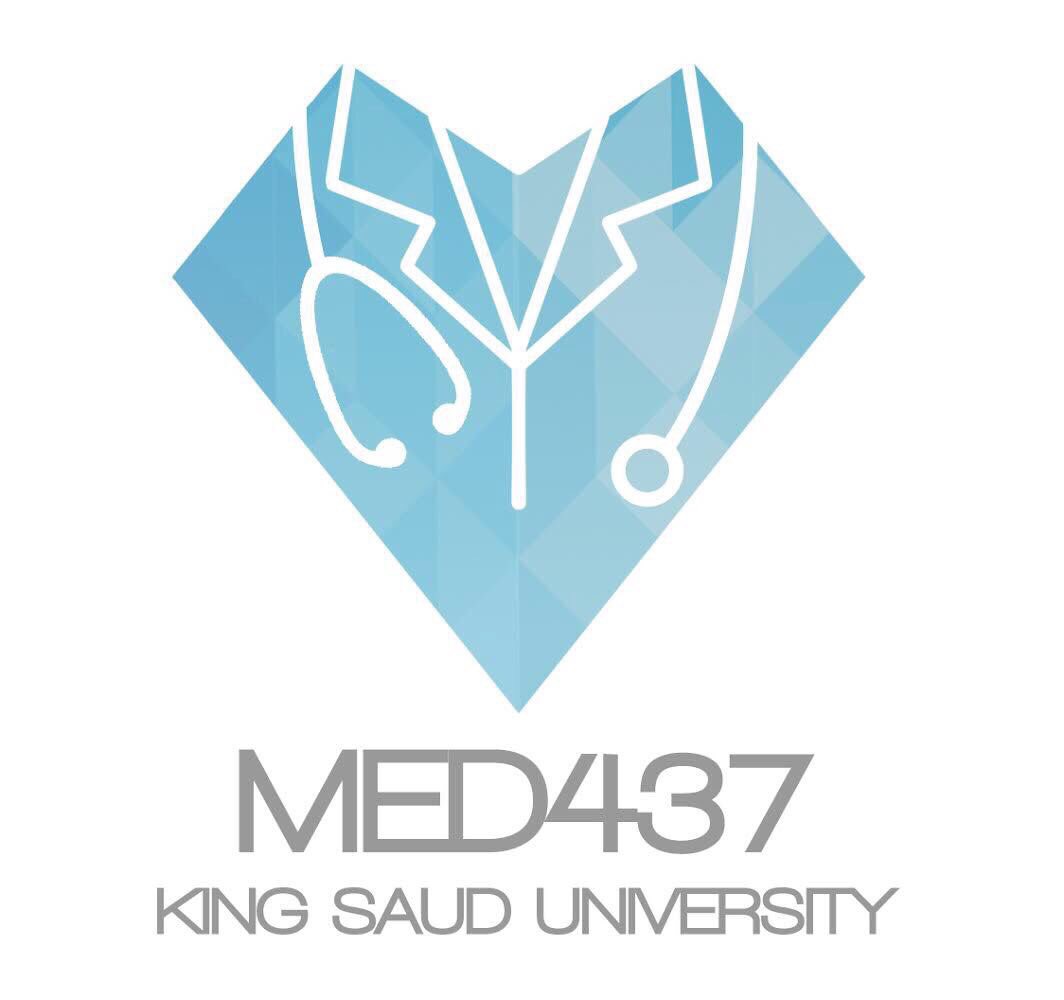 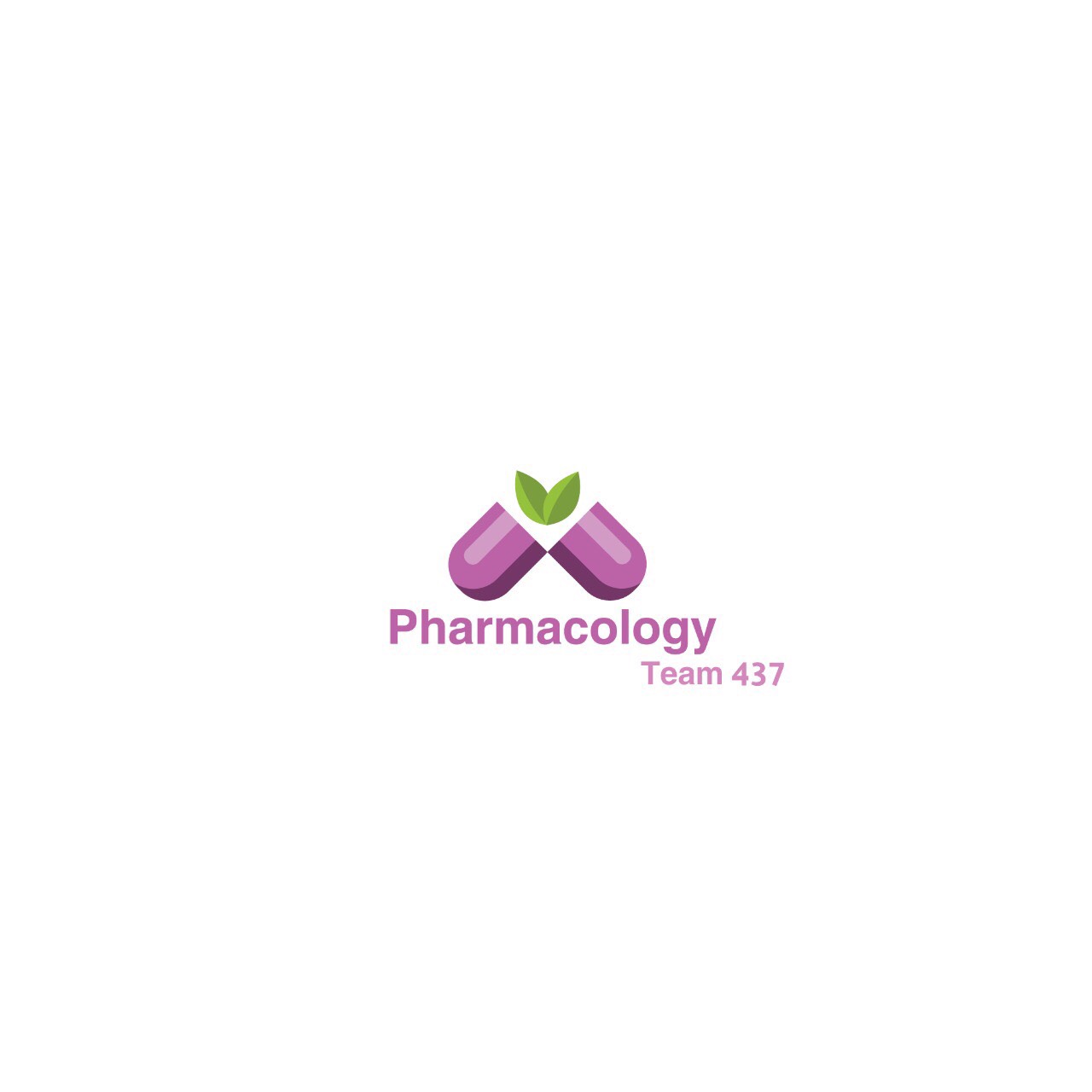 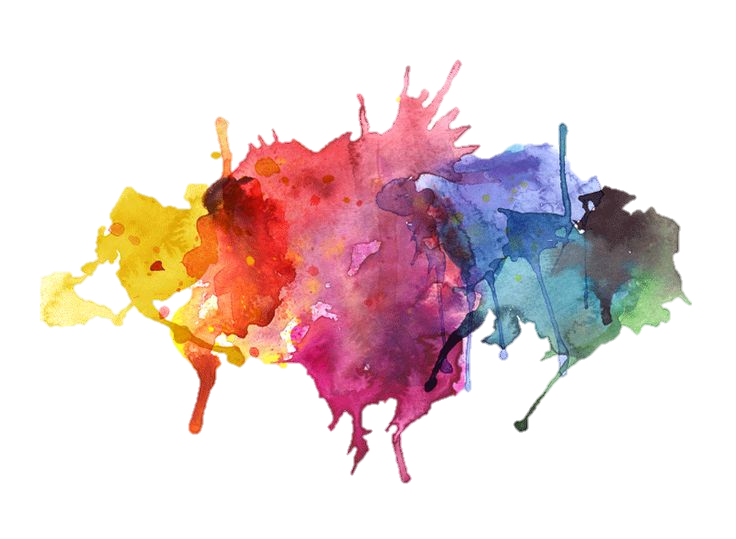 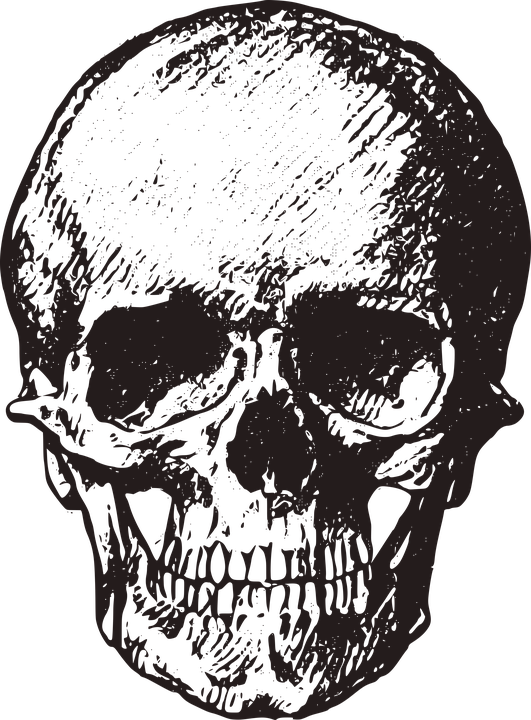 Non-steroidal Anti-inflammatory Drugs
“NSAIDs”
Objectives:
To focus on the general mechanism of action of NSAIDs
To outline the common pharmacodynamic effects and ADRs of NSAIDs
To classify NSAIDs on basis of their specifity to COX enzyme
To detail on the pharmacokinetic properties and pharmacodynamic effects of selected NSAIDs
Editing File
Important    Notes    Extra
Overview Of NSAIDs
What are NSAIDs?
A drug class that provide analgesic (pain killer) and antipyretic effect (lower temperature) and have anti- inflammatory effects. In addition, it’s called (non- steroid) to distinguish from steroid drugs.
Mechanism of action:
 Inhibition of Cyclo Oxygenase (COX) enzyme which lead to the inhibition of Prostaglandin synthesis. All actions and side effects are due to this inhibition.
COX Isoforms :
COX-1:
Hemostatic functions
Its inhibition is not desirable due to its ADRS
COX-2:
Inflammation inducer
Its inhibition is desirable.
COX-3:
Found in the brain.
Pharmacodynamic effects (action of) NSAIDs:
  1- Analgesic :  
NSAIDs inhibit the formation of PGE2 & PGF2 causing analgesia (pain killer) in peripheral tissue. Prostaglandin stimulates the pain receptors (Nociceptors) so inhibiting its synthesis will relieve pain. (More details about pain will be discussed in CNS block). 

2- Antipyretic :
NSAIDs inhibit the formation of PGE2 which activates the thermoregulatory center to raise Heat production and inhibit dissipation (Fever) in CNS. Act on relieving moderate fever not a severe one. It decreases heat by causing vasodilatation and sweating.

3-Anti-inflammatory:
NSAIDs inhibit the formation of PGE2 & PGF2 which cause Redness, swelling, Heat and Pain in association with Bradykinin, Histamine and 5-HT. site of action : peripheral tissue. All have this effect except Paracetamol.
Clinical uses of Analgesic, Antipyretic, and Anti-inflammatory : 
Fever 
Headache, Migraine (only in mild to moderate migraine)
Dental pain, Dysmenorrhea (painful period)
Common cold 
Rheumatoid arthritis / myositis
NSAIDs are given to relieve mild to moderate pain not severe one!
General ADRS: GIT side effects are VERY important!
NSAIDs cause hemodynamically- mediated acute renal failure. With large doses.
GIT upsets ( nausea, vomiting)
GIT bleeding & ulceration with prolong use and overdose may lead to perforating peptic ulcer
 Hypersensitivity reactions (Because of Leukotrienes which their enzyme –Lipoxygenase- is not inhibited)
Inhibition of uterine contraction it can be used during labor
Salt & water retention
Classification of NSAIDs
Note that nonselective must be taken after eating while selective COX-2 can be taken on an empty stomach.
Non selective COX inhibitors:
This class inhibits both COX-1 and COX-2 but its effect is more potent on COX-1 (many ADRS). Those drugs include:
Note that Ibuprofen is a potent anti-inflammatory drug.
Indomethacin is not used anymore due its severe ADRS.
Naproxen
Piroxicam
Indomethacin
Aspirin
Diclofenac
Ibuprofen
Ketoprofen
Aspirin cont..
(Reye’s Syndrome)
Aspirin dose:
Low dose:
Large dose:
uric acid retention, prevent urate
secretion to proximal
tubular cell, hence, High in blood, low in urine.
Cause GOUT
Prevent Urate from reabsorption hence high in urine, low in blood
Uricosuria
Treat GOUT
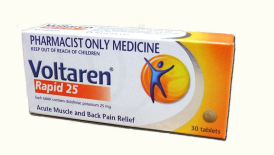 Selective COX-2 inhibitors:
This group of drugs of NSAIDs inhibit COX-2 selectively with no effect on COX-1. Those drugs include:
Valdecoxib is converted into Rofecoxib
Rofecoxib
*Valdecoxib
Paracoxib
Lumiracoxib
Celecoxib
Etoricoxib
*It is withdrawn because of risk of myocardial infarction and stroke
Selective COX-3 inhibitors:
Paracetamol VS Aspirin:
Summary
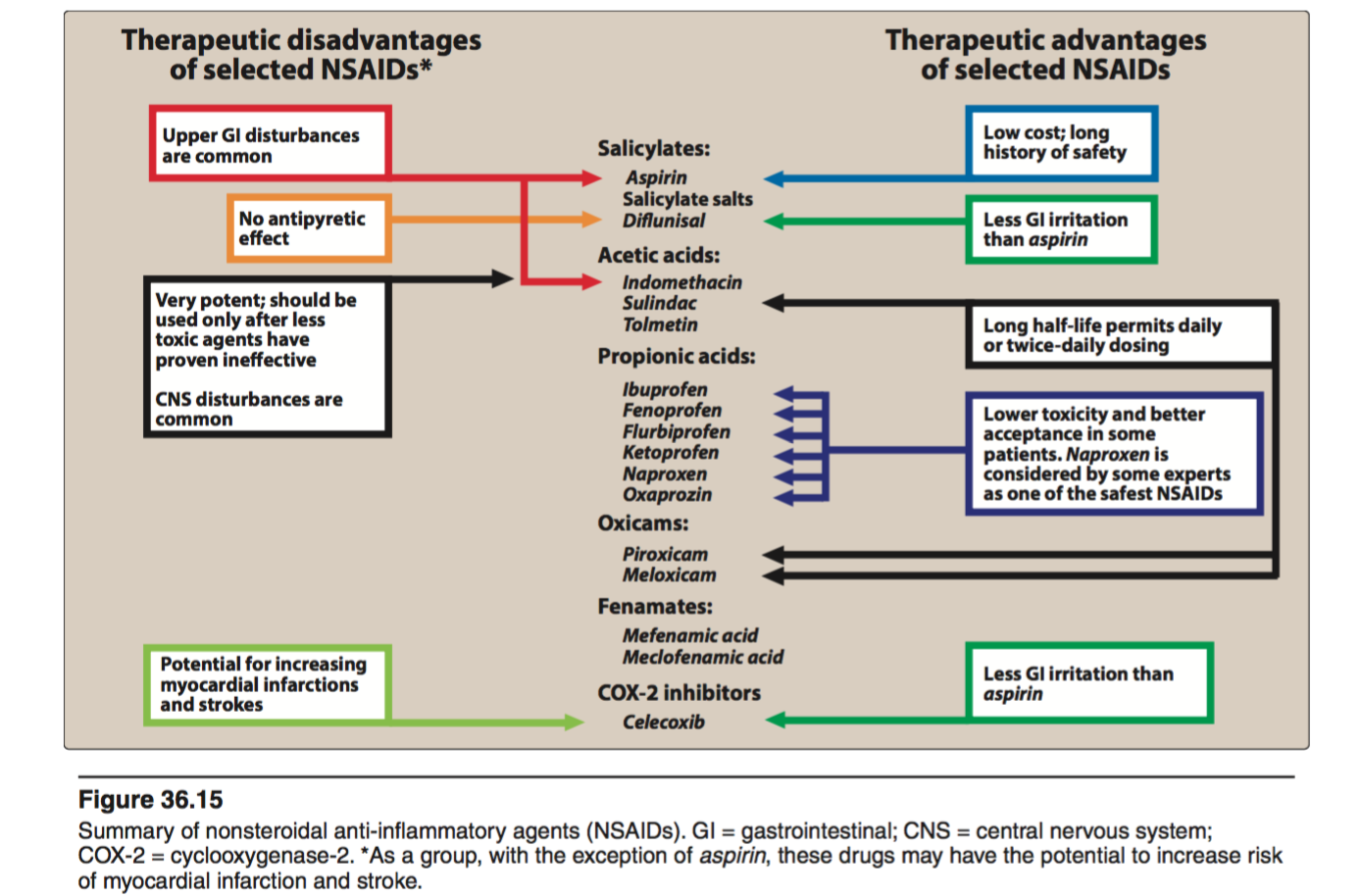 *This summary is from Lippincott
Helpful videos:
https://www.youtube.com/watch?v=LQpQtBEGkU4&index=33&list=WL

https://www.youtube.com/watch?v=VXR0Xiif25M&list=WL&index=34 ( turn off the volume )
Questions
MCQs:
1-A five years boy was brought to the ER by his older brother complaining from runny nose and severe headache. Which of the following drugs can be used with this patient?
A)Aspirin
B)Paracetamol
C)Diclofenac 

2-The bronchospasm effect of NSAIDs is due to
A)Stimulation of COX
B)Overproduction of Prostaglandin
C)Lipoxygenase effect

3-The possible cause of Acute renal failure mediated by Paracoxib is
A)Water retention
B)Vasoconstriction of afferent and efferent blood vessels
C)Stimulation of PGE2

4-A 67 years old lady was found dead in her home. At autopsy , it was found that her liver is pale and full of fibers. Refining her medical records it was found that she had peptic ulcers and asthma. Which of the following could be the reason behind the damaged liver?
A)Overdose of Acetaminophen
B)Using N-acetylcysteine 
C)Aspirin 

5-Celecoxib is contradicted with what?
A)Asthmatic patients
B)Chronic heart disease
C)Sulphonamides allergy
Answers:
1-B
2-C
3-B
4-A
5-C
Cont..
SAQ:
A woman complaining from migraine was prescribed Ibuprofen. Based on those information, answer the following:
A-Mention the class and the mechanism of action of Ibuprofen
Nonselective COX-1 and COX-2 inhibitor
B-In brief, talk about the possible cause of pain in this patient
PGE2 and PGF2 are released in the brain tissue to stimulate pain receptors which causes the pain sensation in migraine.
C-Mention 3 ADRS of this drug
1-GIT upsets 
2-Bleeding 
3-water and salt retention
D-What protective effect does this drug have?
Cardioprotective effects by inhibiting the formation of thrombosis
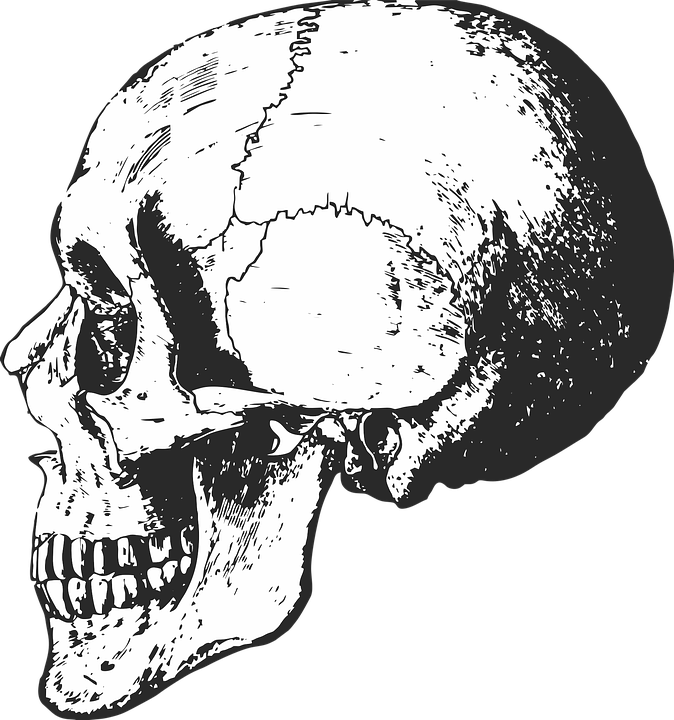 “It is not hard, you just made it to the end!”
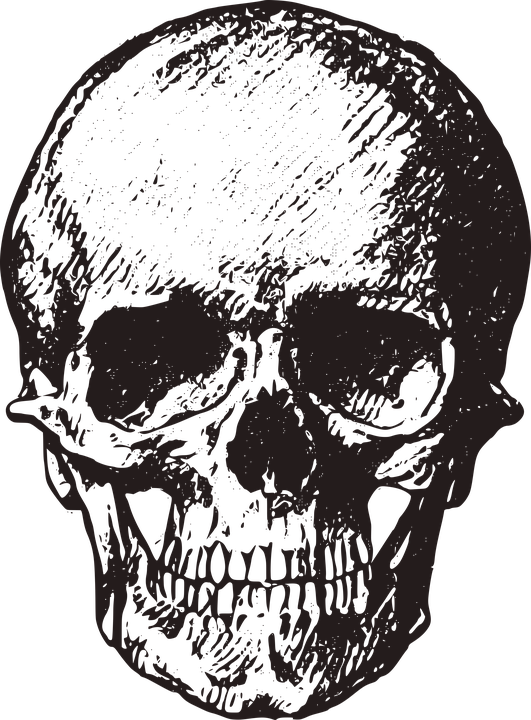 Team Leaders:
Yazeed Al-Harbi & Aseel Badukhon
Thanks for those who worked on this lecture:
Reem Al-Qarni
Dana Al-Rasheed
Rahaf Al-Thnayan
Haifa Al-Essa
Ghada Al-Qarni
شكرًا جزيلًا للزميلة لين التميمي من دفعة 436 على تعاونها اللطيف و نصائحها الغنية لإتمام هذا العمل.
References:
Team436
Doctors’ notes and slides
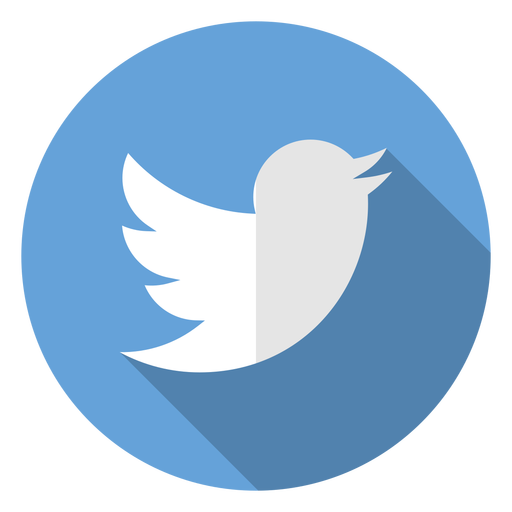 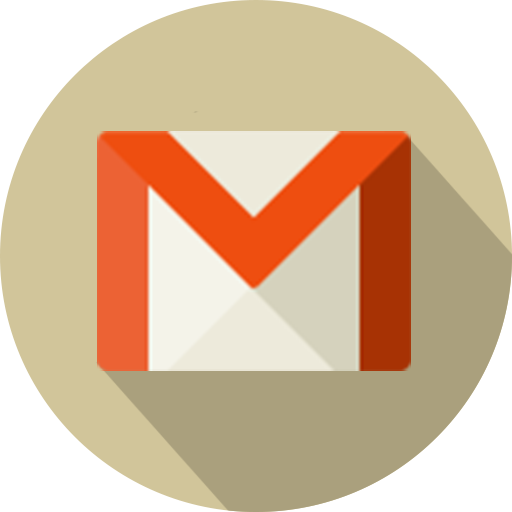 @Pharma4370
pharmacology437@gmail.com